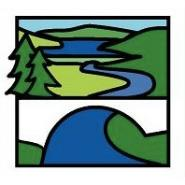 Enrichment Homework
Summer 1
Year Group:      5
Subject:    Science
Link to learning:
This half term we will be learning about irreversible reactions and how to spot them by their features.
Task:
Complete some kitchen chemistry. You could cook some cookies, bake a cake or fry a sausage. Make sure you ask an adult to help you.
Expectations:
Title and date
Describe which cooking experiment you tried.
Describe what the ingredients looked like at the start.
Describe what the end result looked like.
Explain why this is an irreversible reaction rather than a
reversible chemical change.
Add pictures from before and after
Accurate spellings for scientific vocabulary
To be completed to an acceptable standard, students should spend around 1h30 on this homework (cooking, writing and proofreading).
Due date:
Monday 22nd May